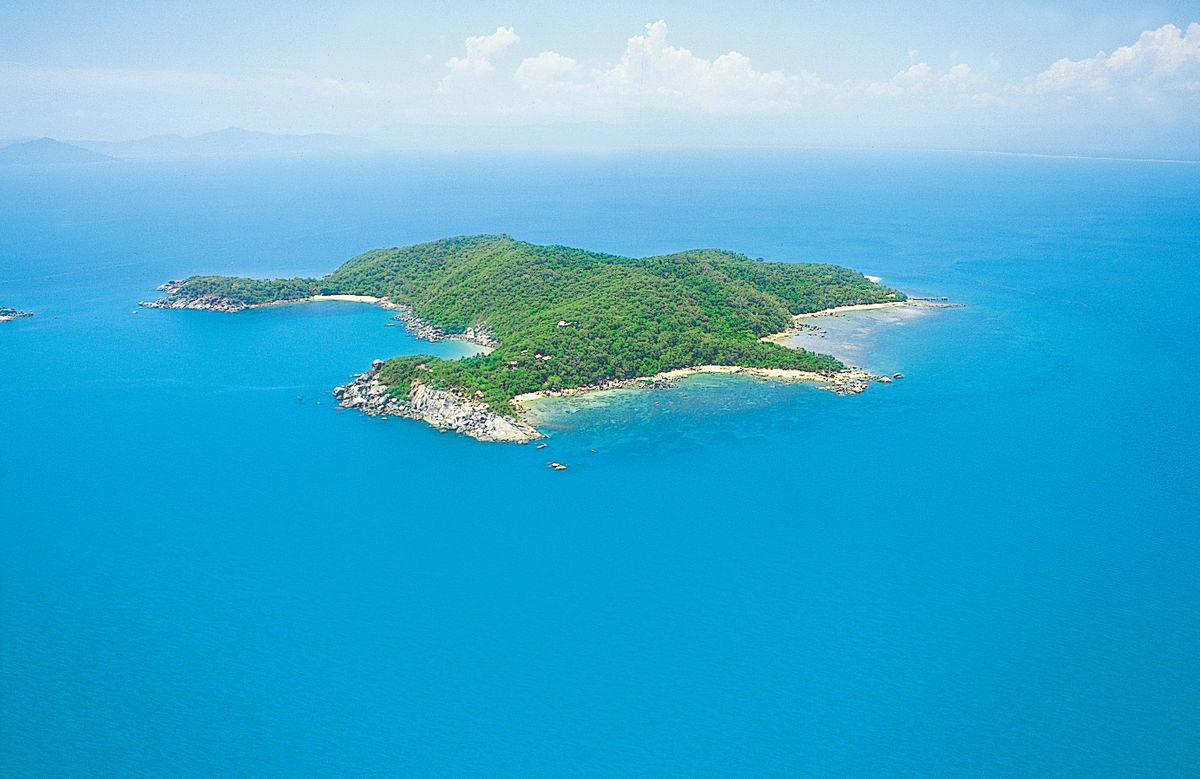 Oliver Castaneda
The  lost  island
A LOST ISLAND ?
A long time ago, there was a island called Atlantis. It  was a beautiful  island , but one day it sank. 

Search for it. 
Give up
Give up
GAME OVER !
Search for it
You chose to search for it. Do you 
take A :
PLANE
or

BOAT
PLANE
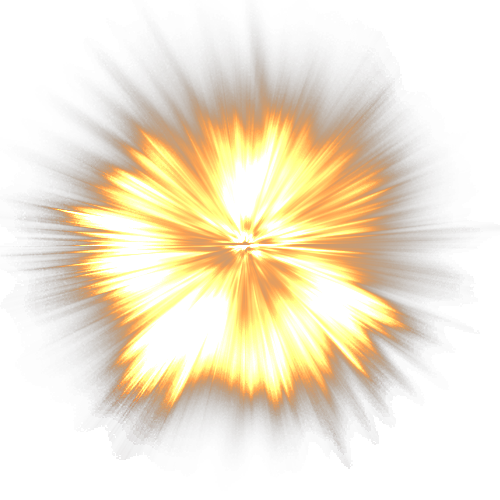 Your plane crashes.
GAME  OVER !
BOAT
The boat takes you to 2 portals
Right portal
Left portal
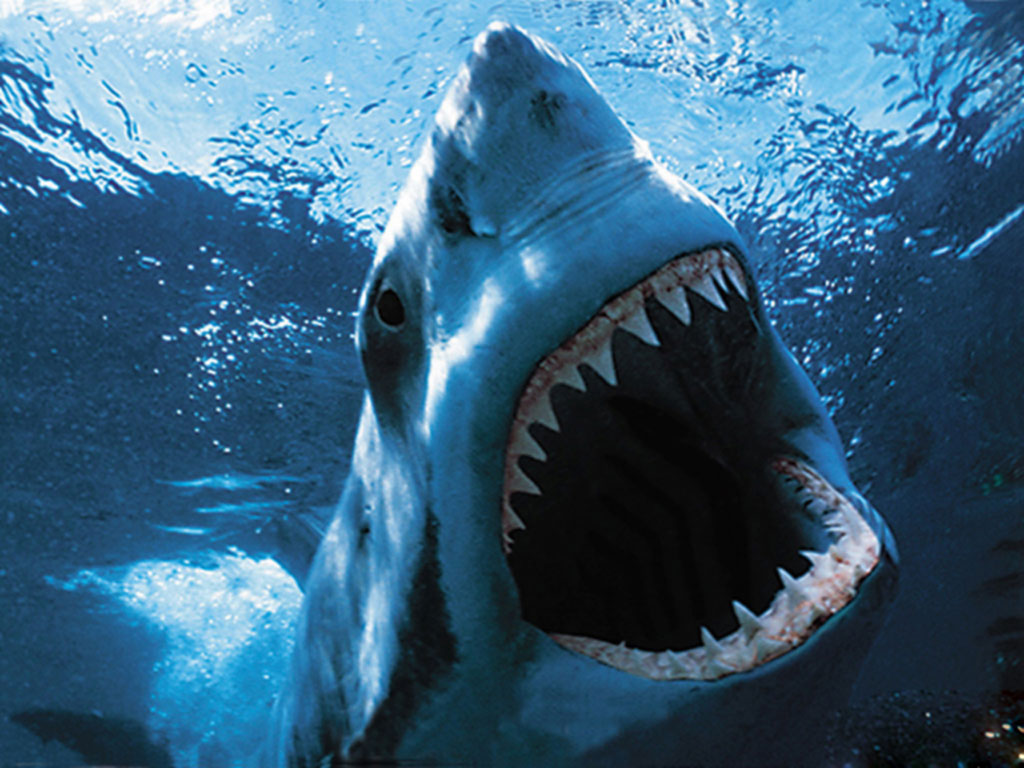 RIGHT PORTAL
A shark eats you.
YOU LOSE!!!!!!!!!!!!!!!!!!!!!!!!!!!!!!!!!!!!!!!!!!!!!!!!!!!!!!!!!!!!!!!!!!!!!!!!!!!!
LEFT PORTAL
You find Atlantis
YOU WIN!